PREVERIMO, KAJ SMO SE DO SEDAJ NAUČILI
SDZ, 54 -56
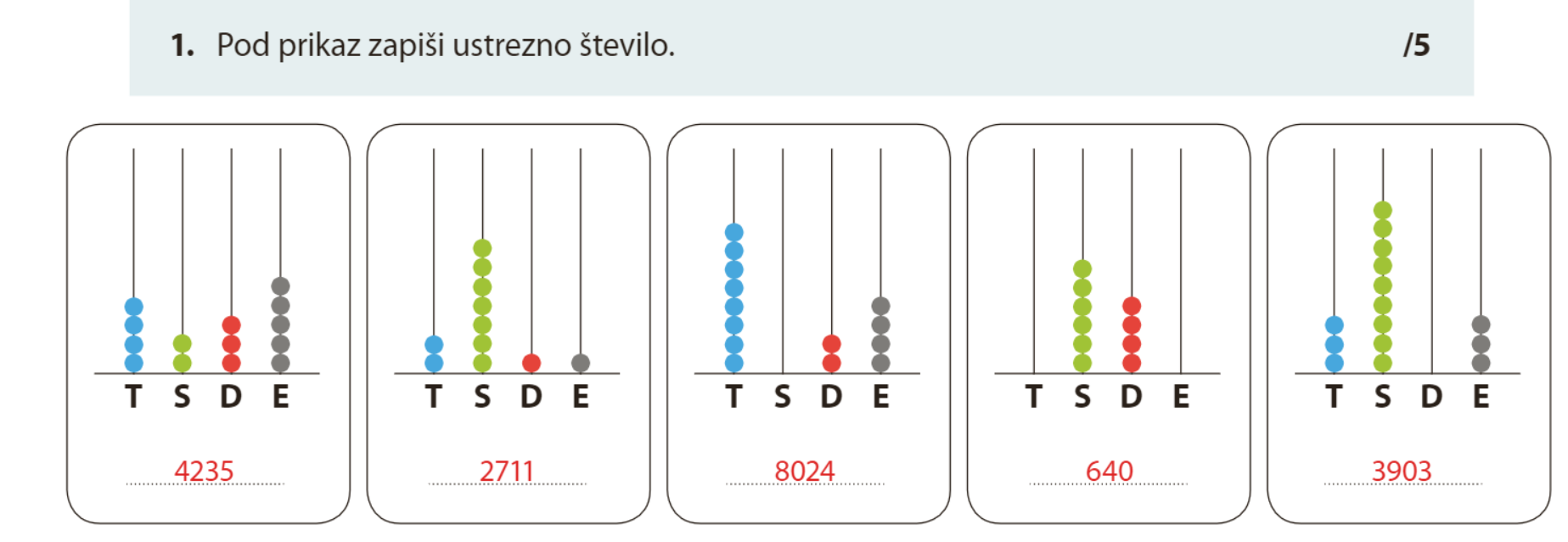 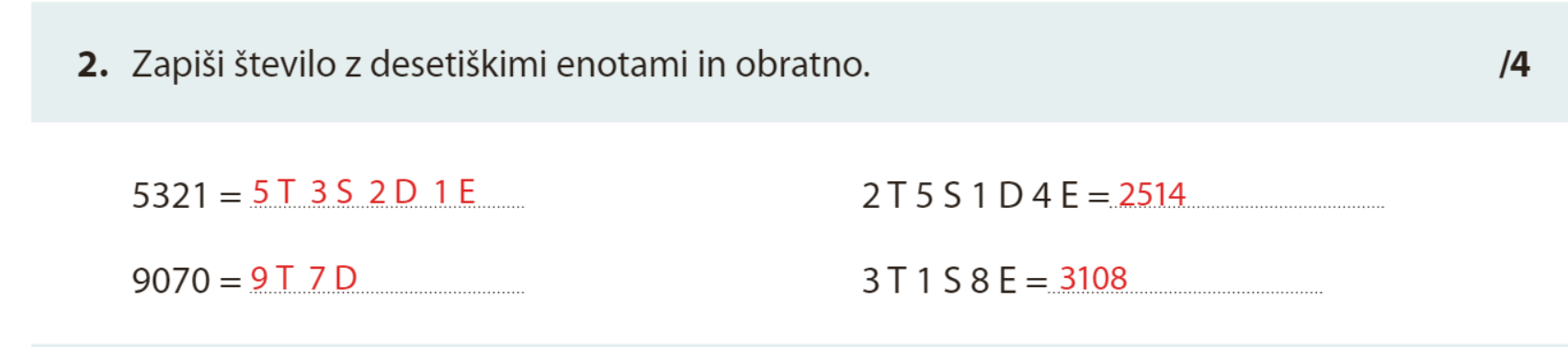 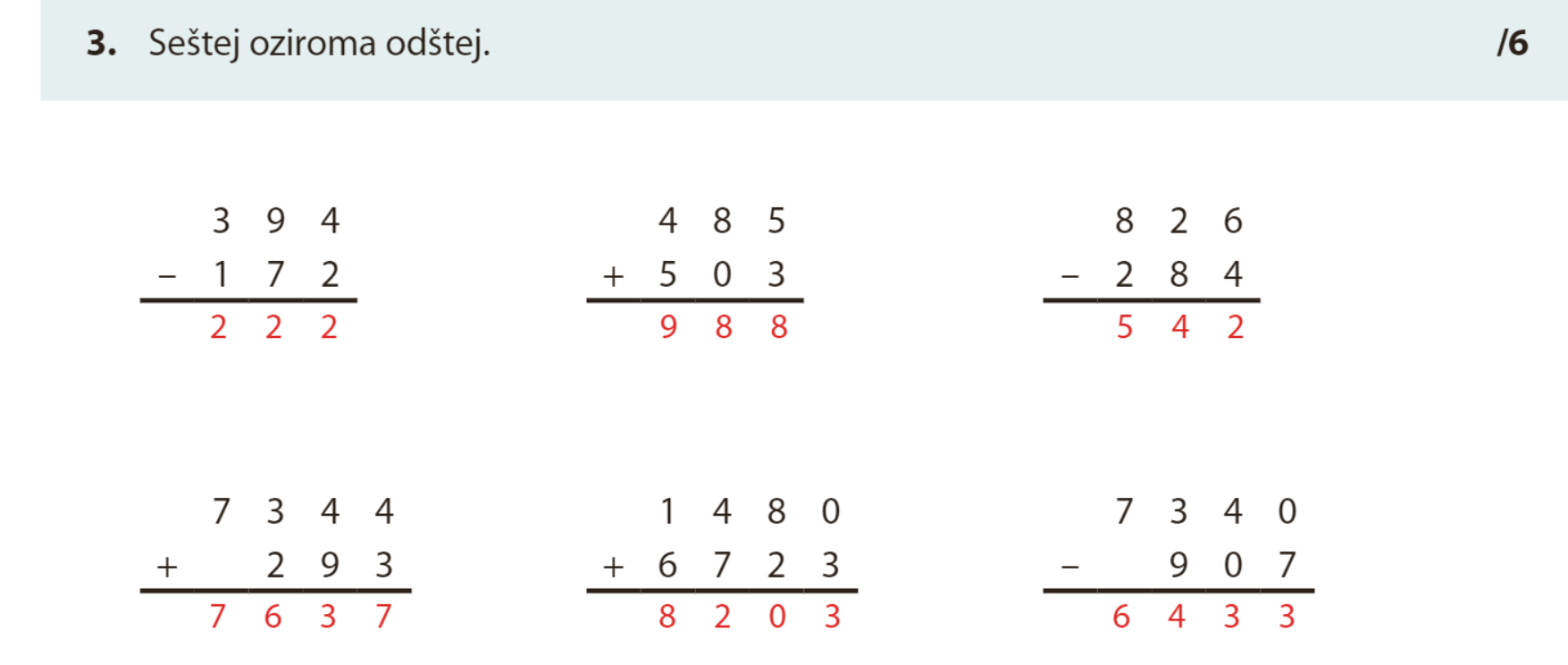 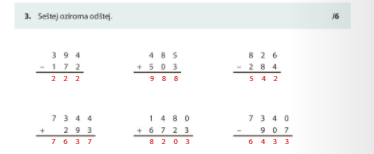 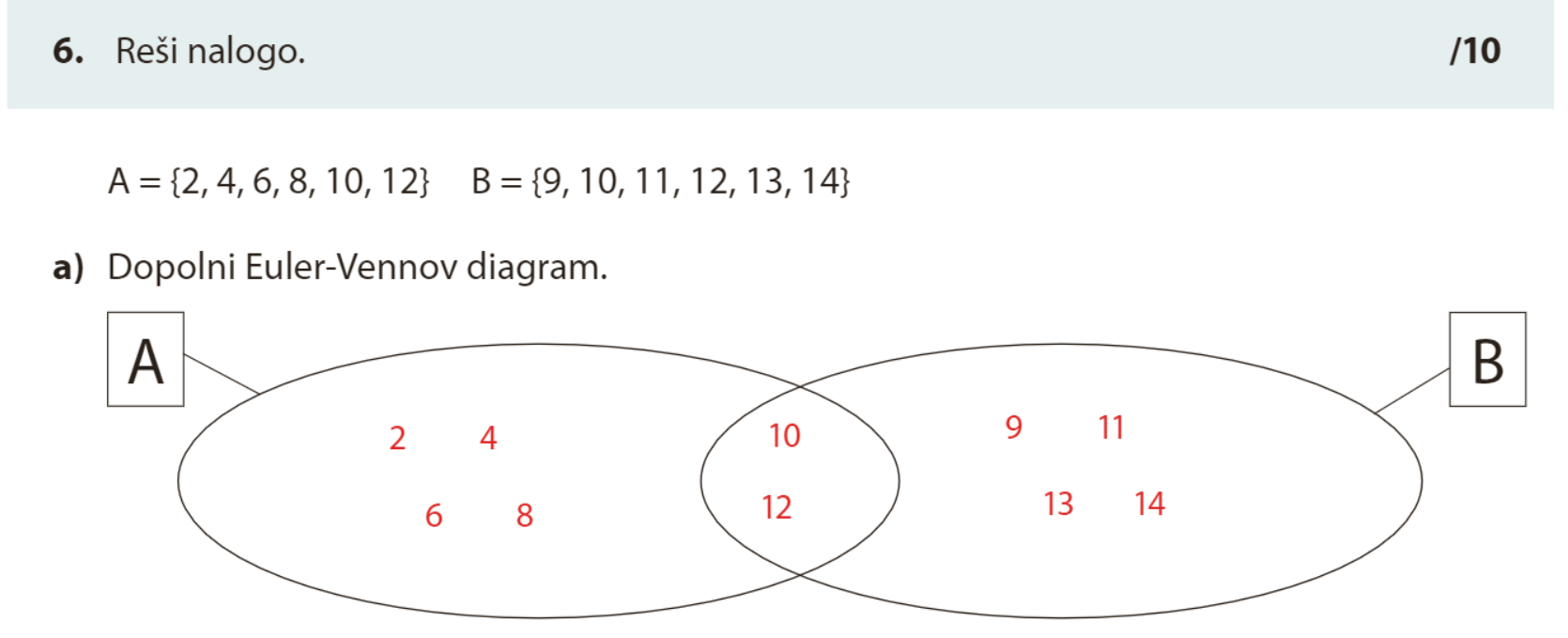 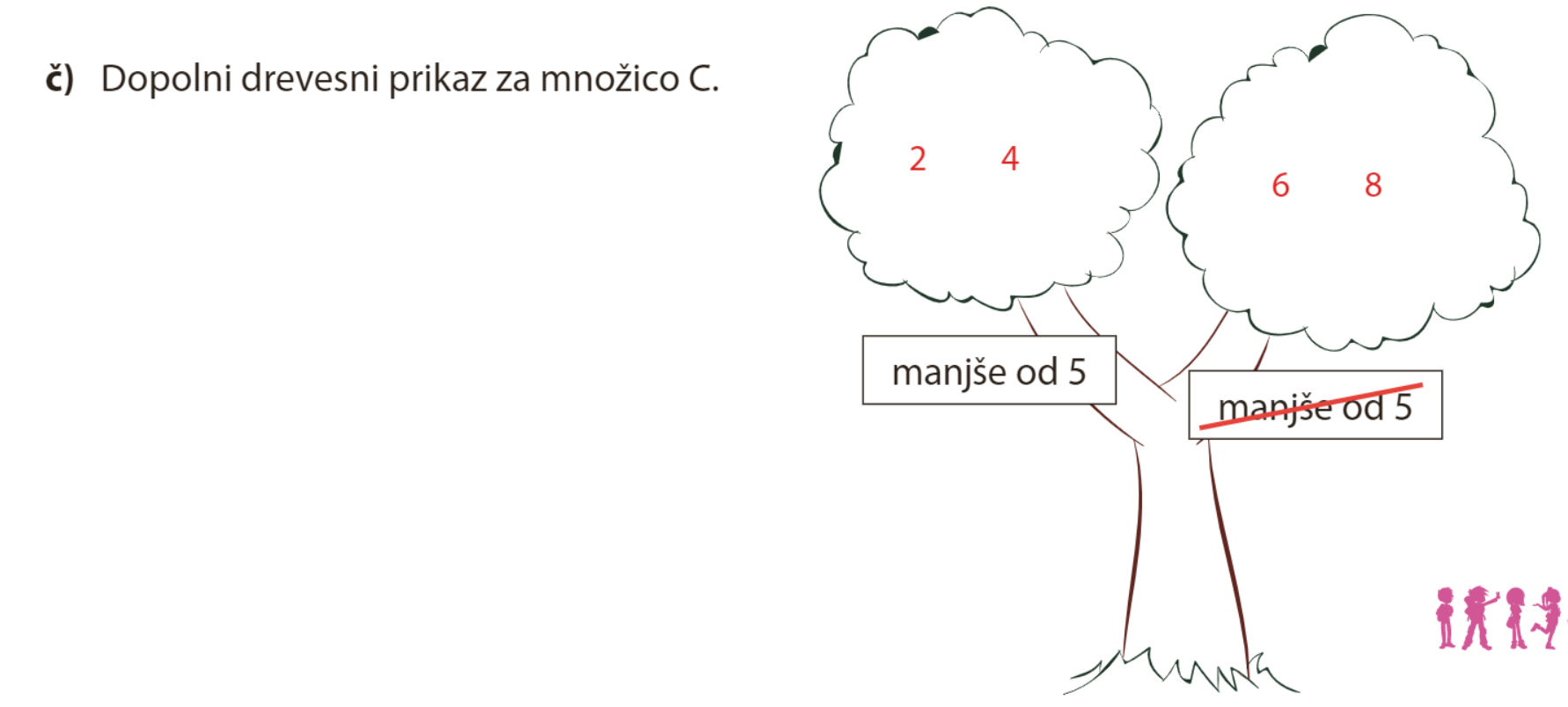 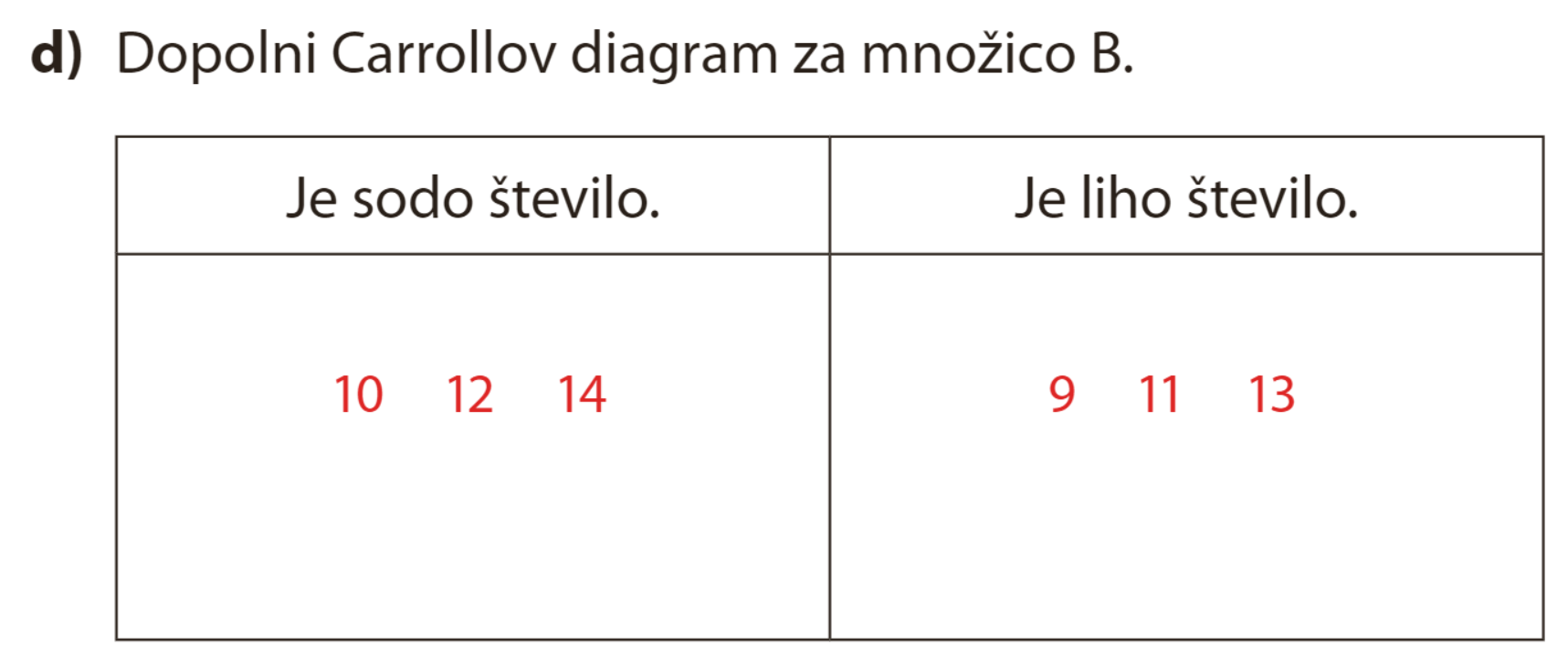 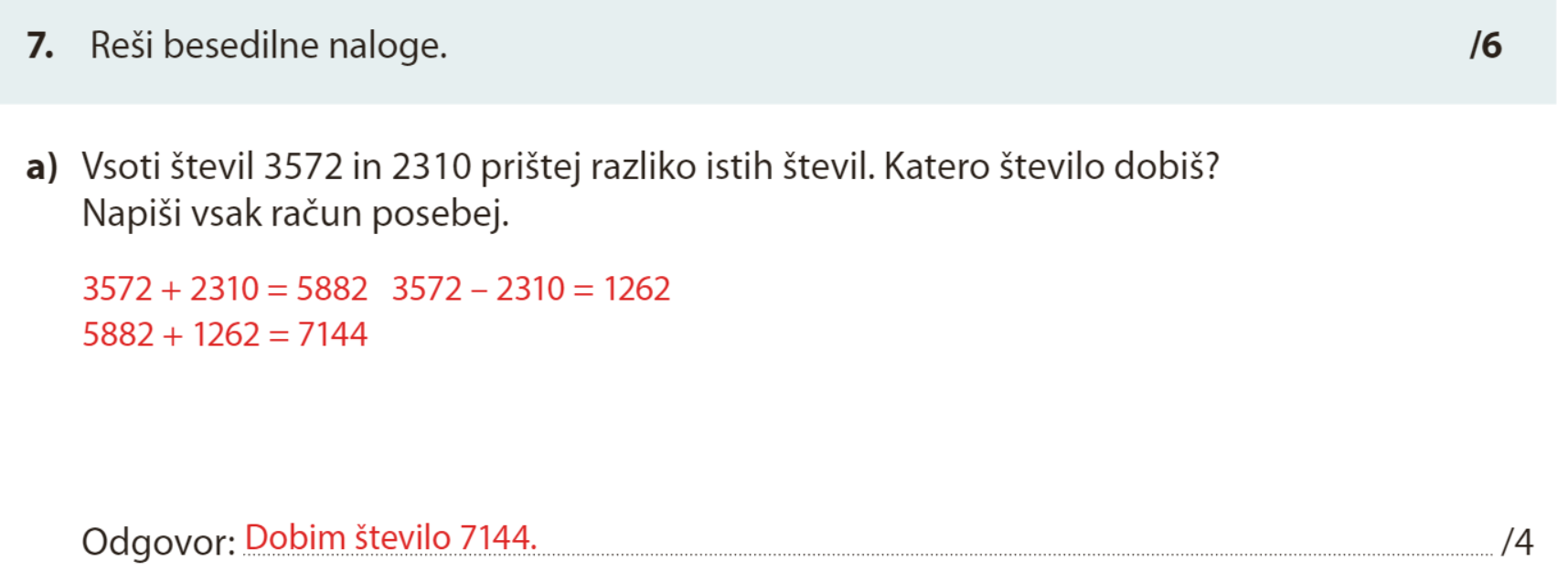 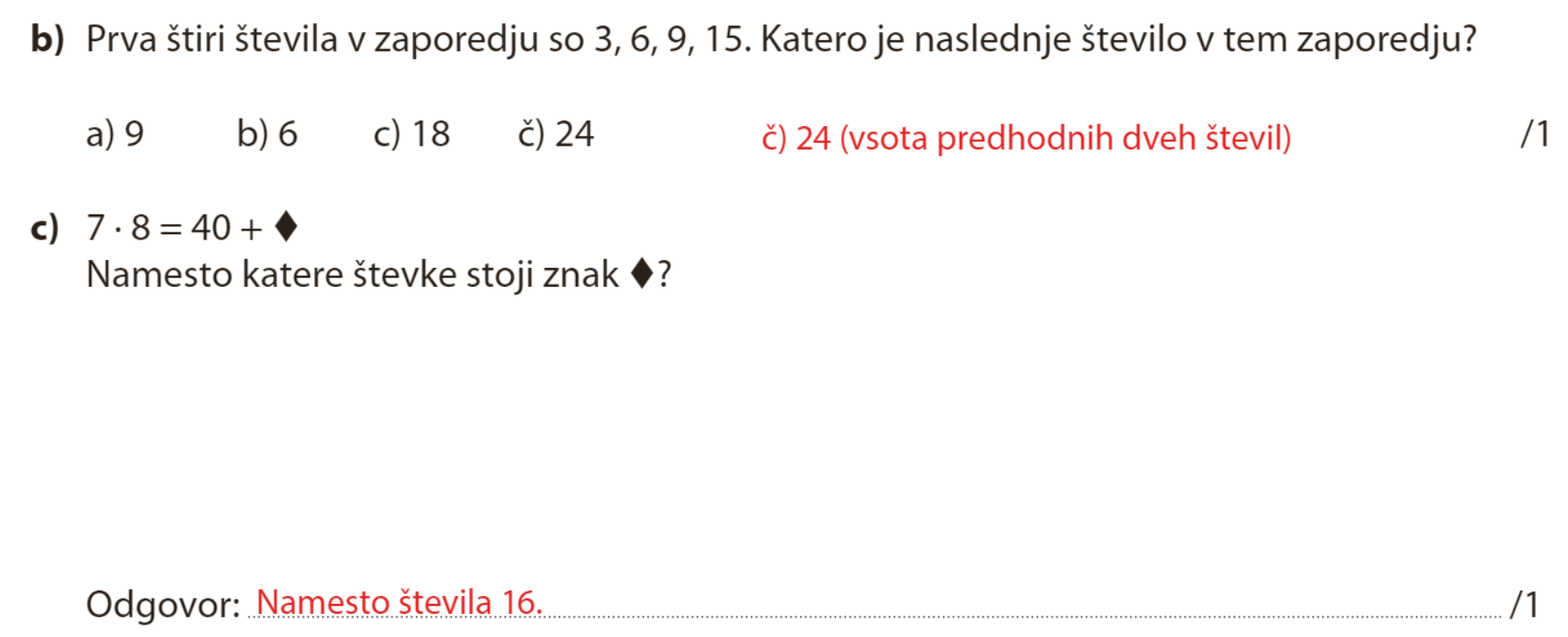